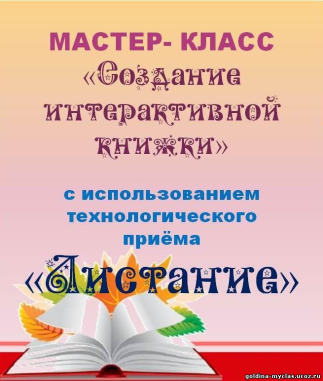 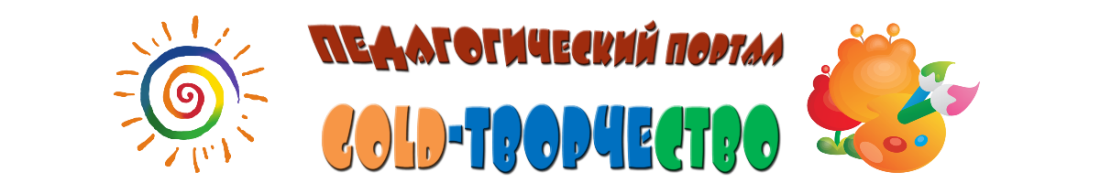 На грани исчезновения: 
редкие животные
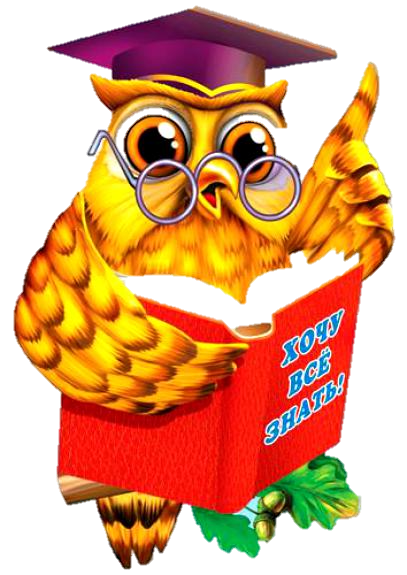 Интерактивный фотоальбом,
Окружающий мир, 1-4 класс
Рудакова Лидия Владимировна,
учитель начальных классов 
Новотроицкой ООШ I-III ступеней № 4 
Волновахского района Донецкой области
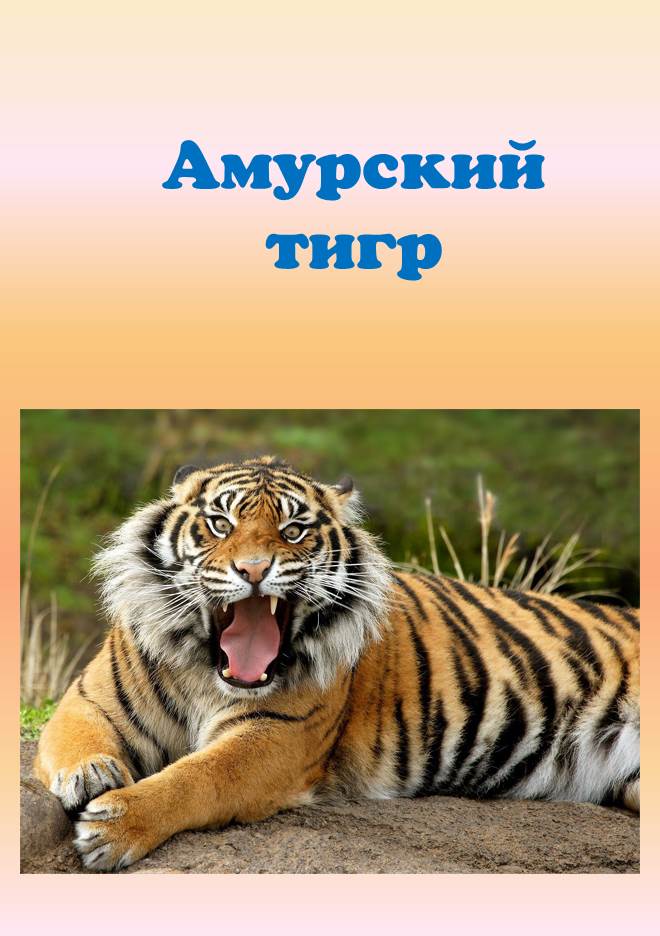 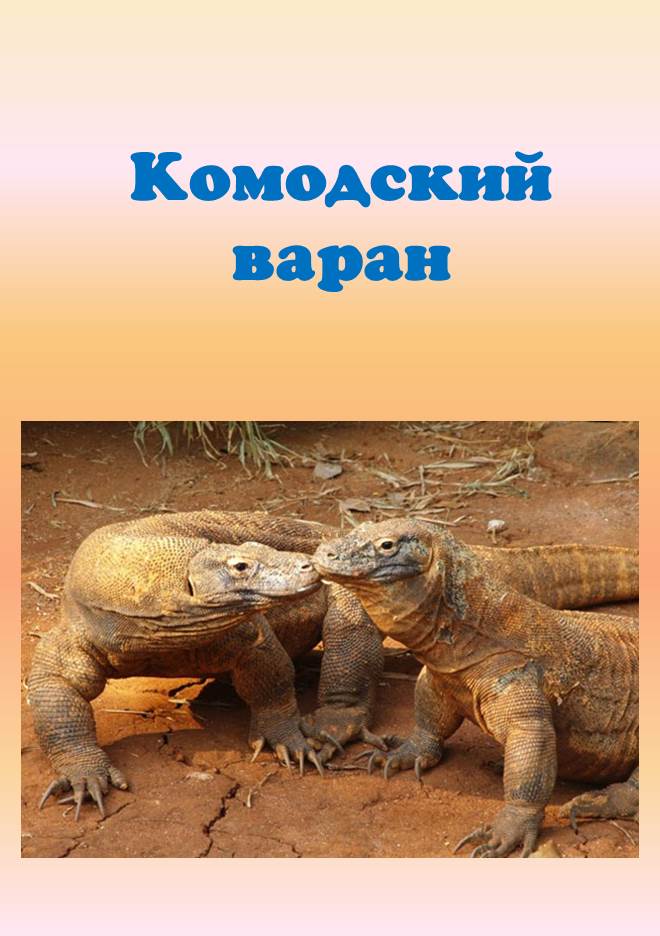 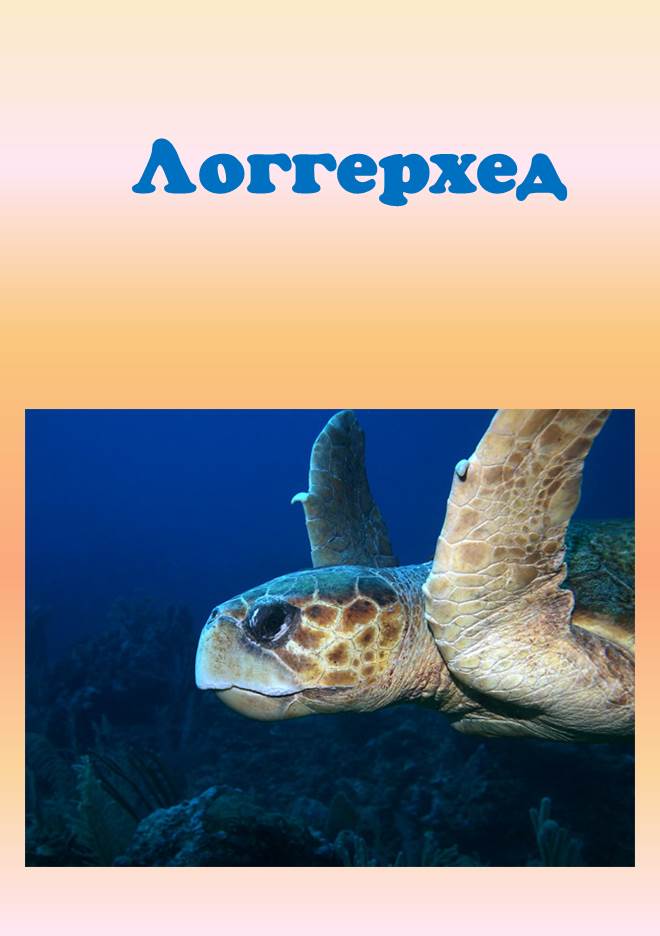 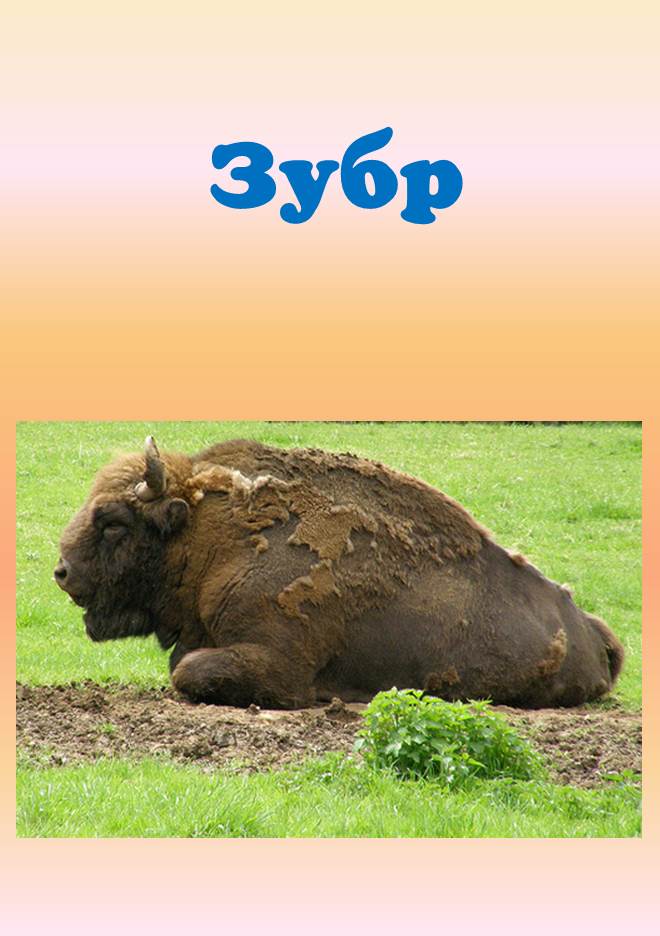 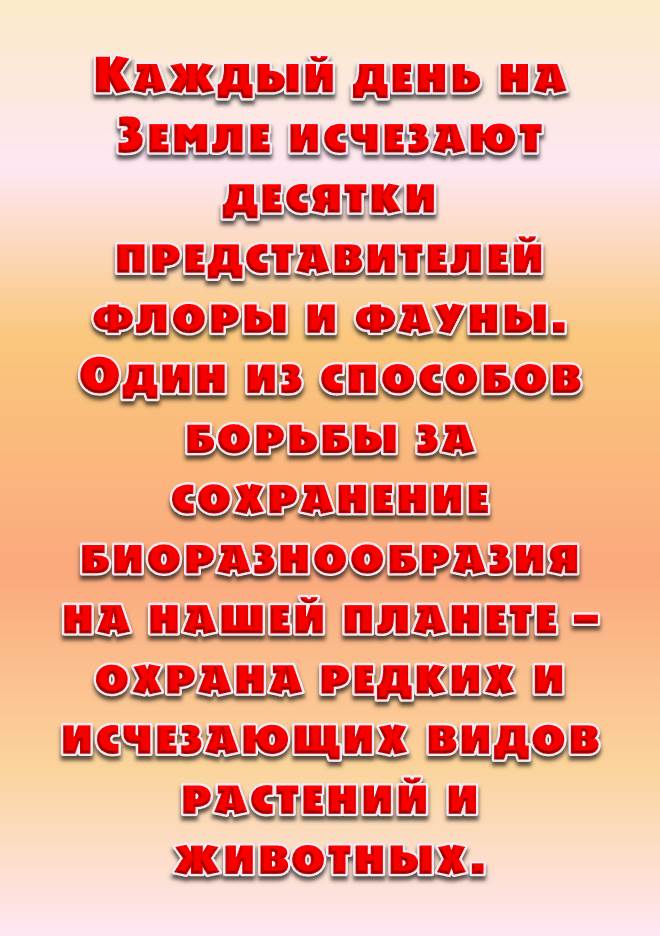 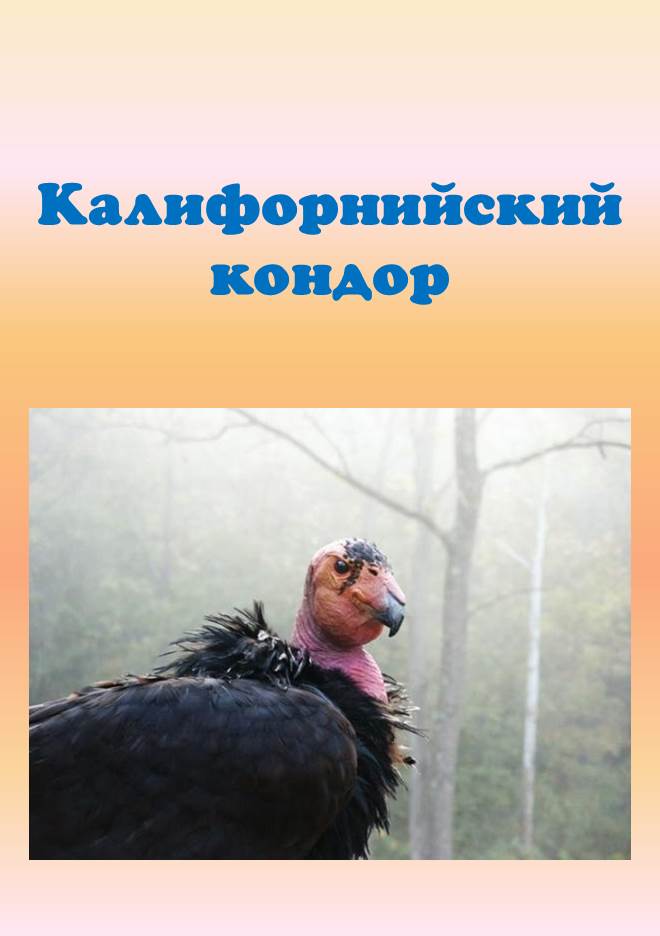 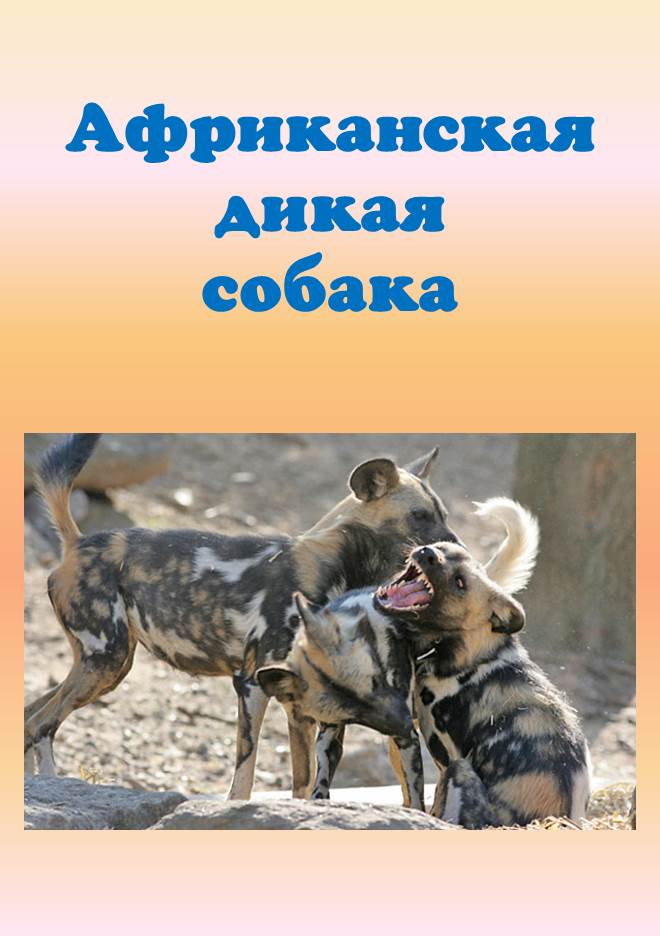 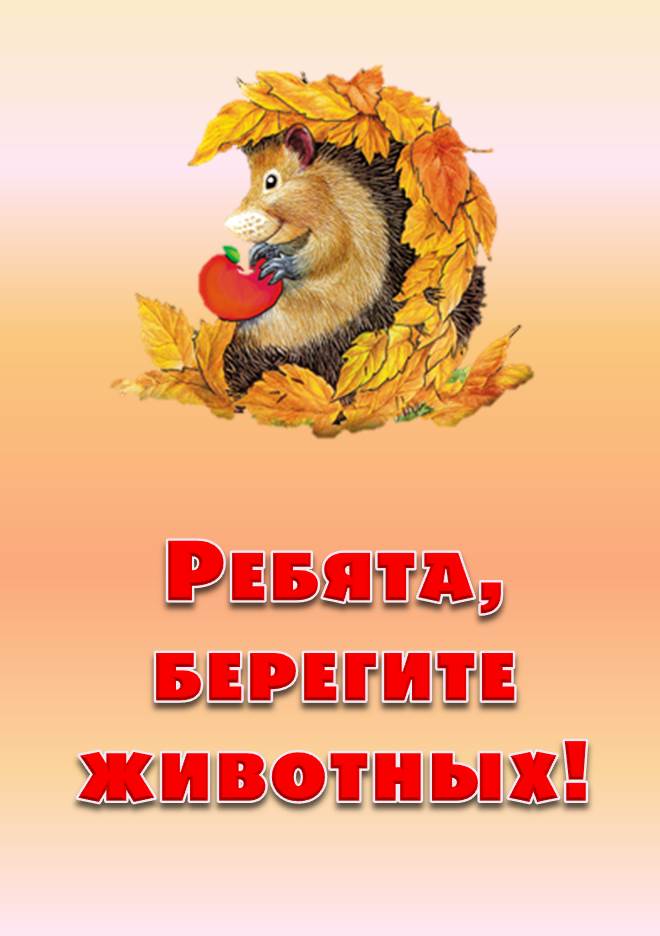 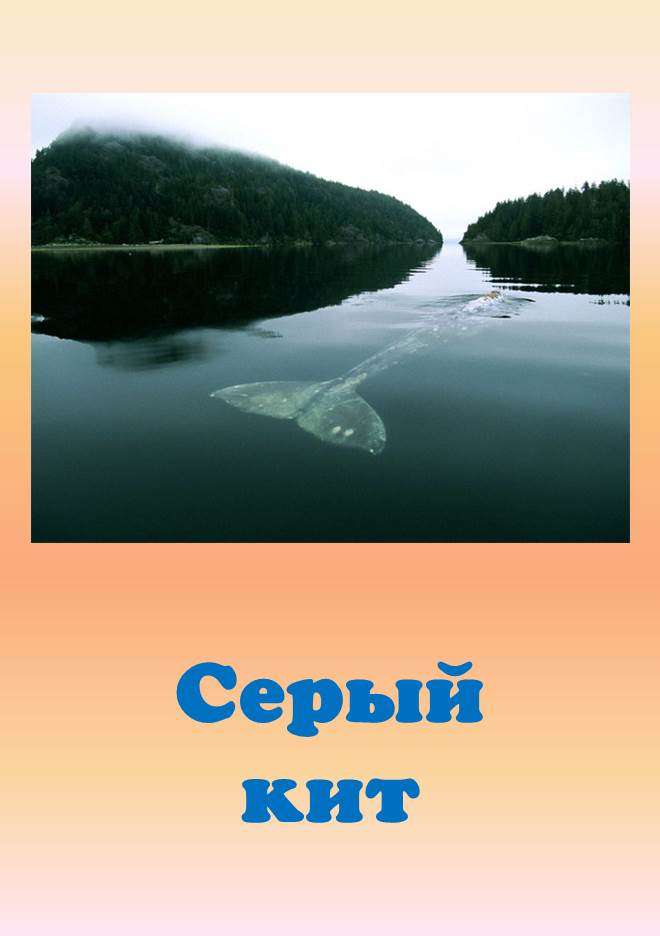 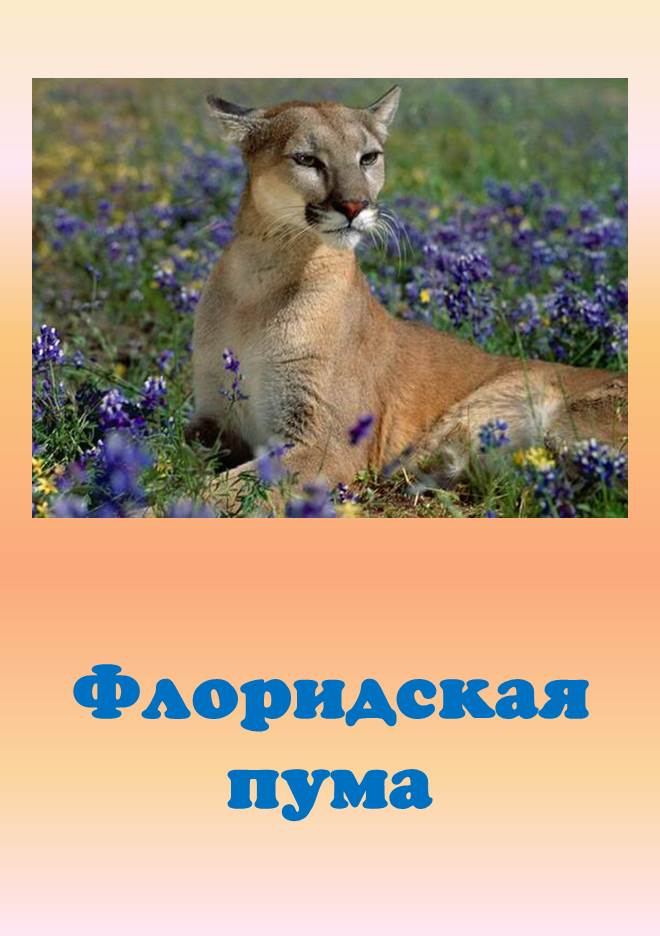 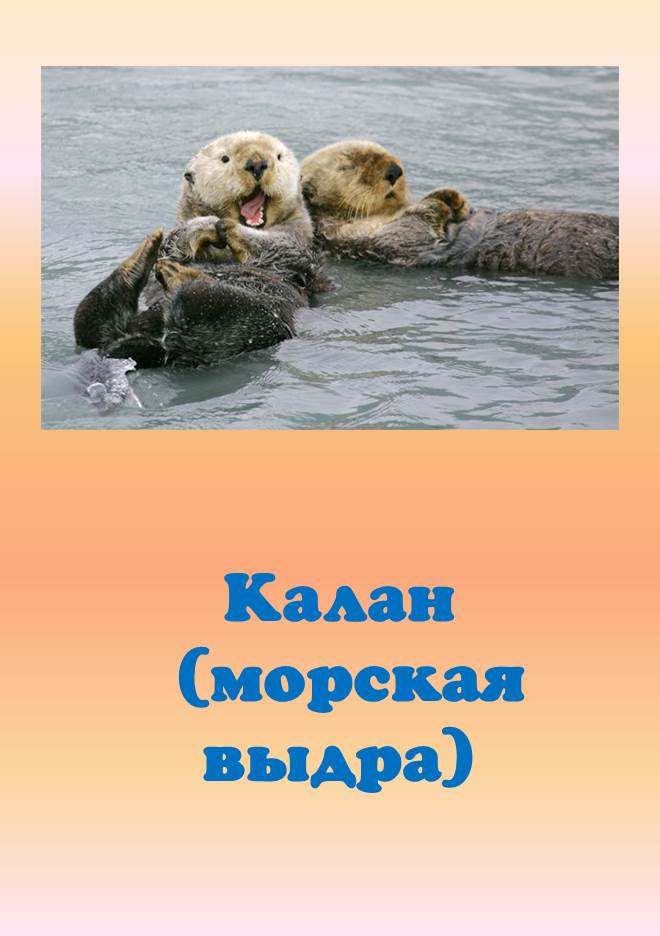 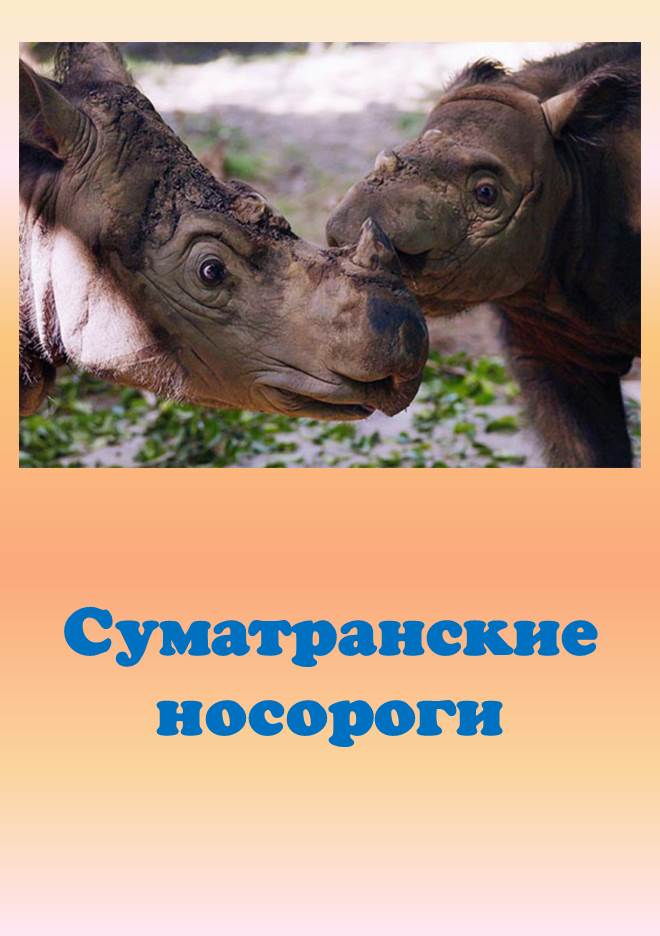 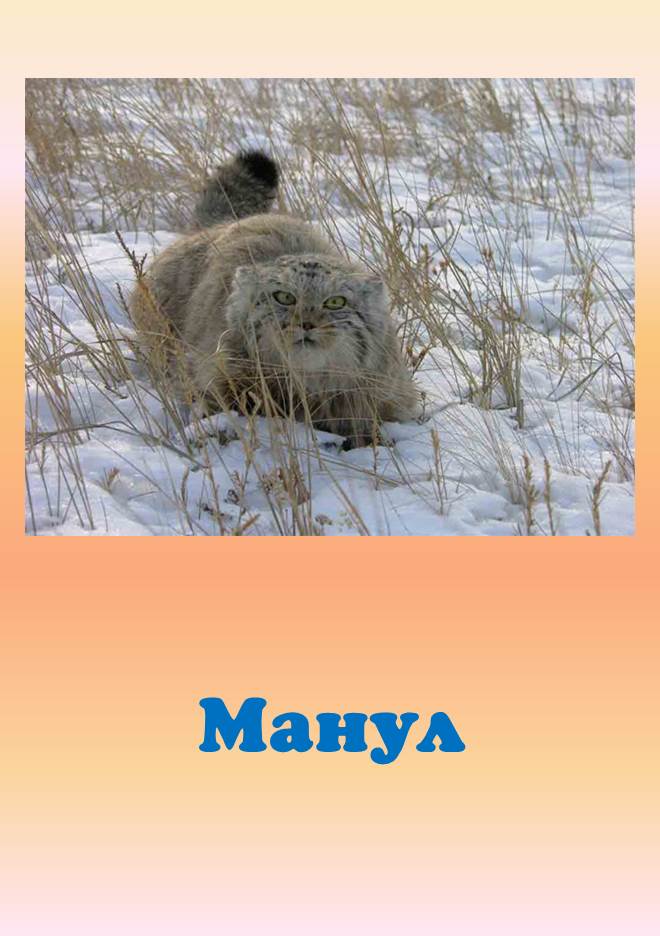 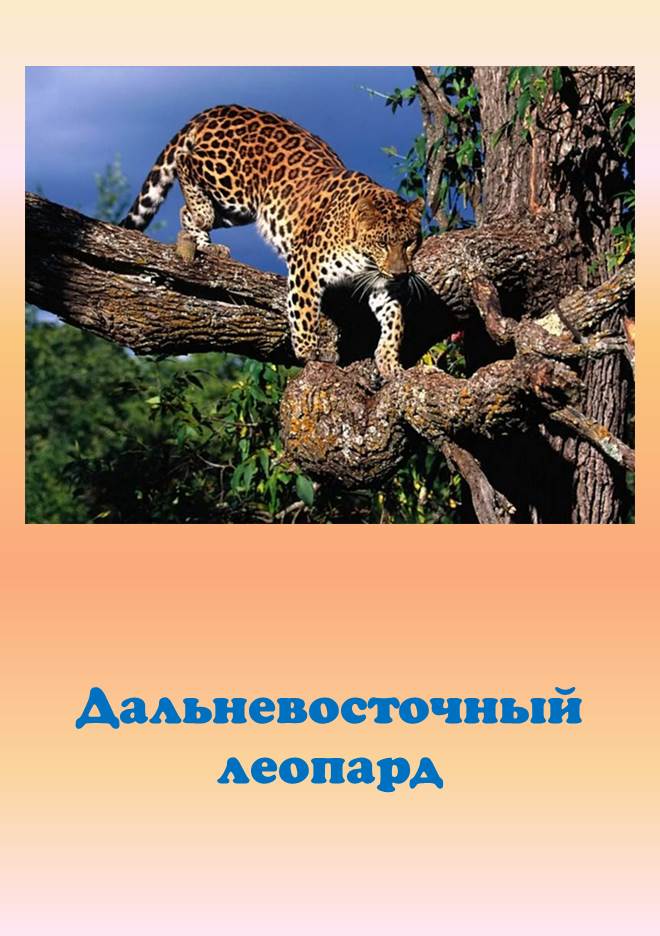 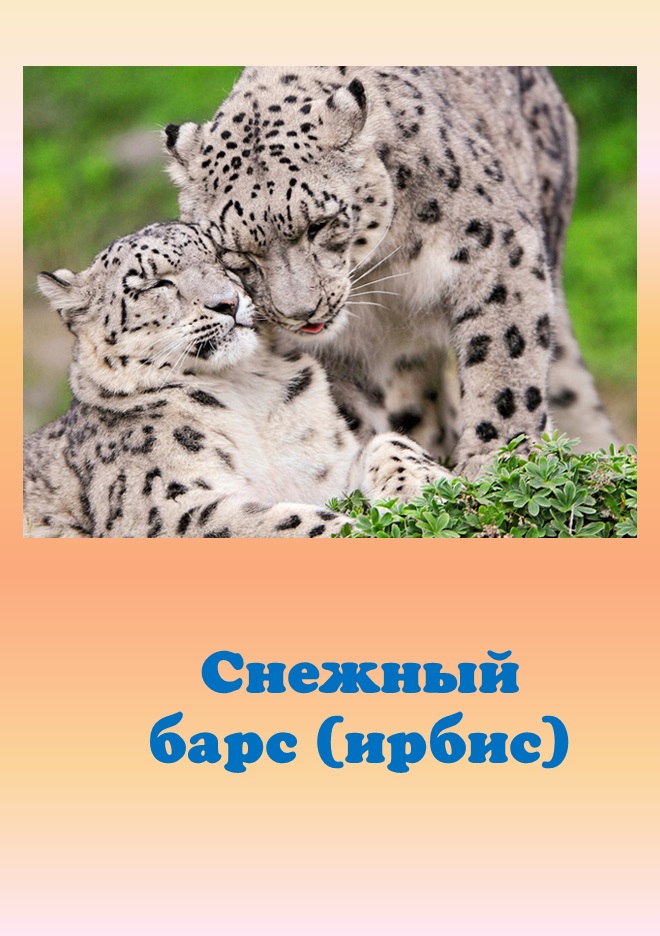 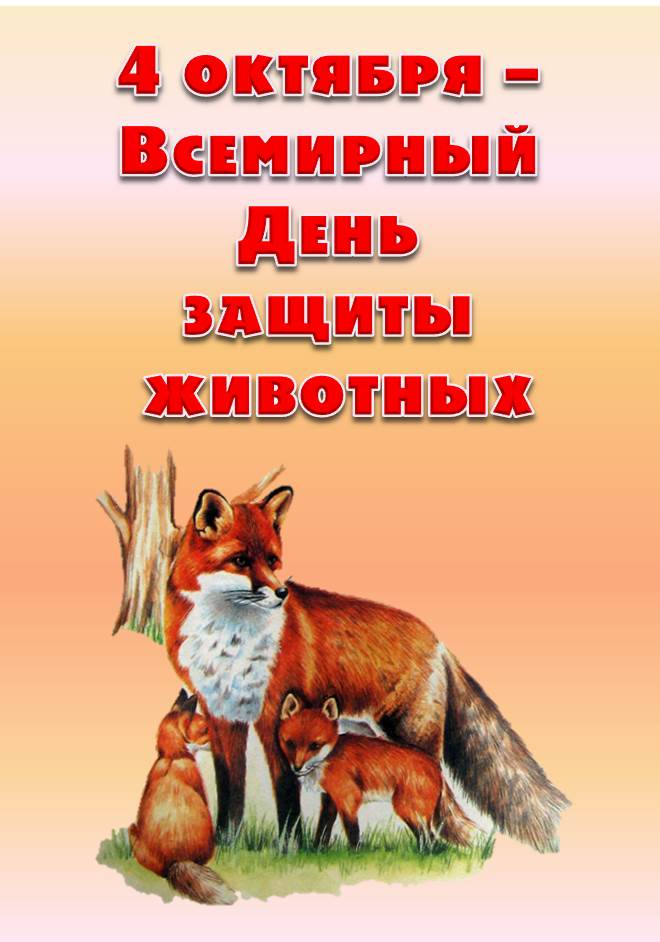 Интернет-ресурсы:
http://www.interfax.by/article/95431   информация
http://www.mebrostov.com/photo/0-1/10564_23.jpg  фон
http://www.100book.ru/b1600800.jpg сова
http://nattik.ru/wp-content/uploads/2012/02/dikie_wivotnie10.jpg лиса
http://www.interfax.by/files/2012-10/20121004-133744-513.jpg снежный барс
http://www.interfax.by/files/2012-10/20121004-133744-877.jpg  амурский тигр
http://www.interfax.by/files/2012-10/20121004-133744-163.jpg дальневосточный леопард
http://www.interfax.by/files/2012-10/20121004-133744-103.jpg  Манул
http://www.interfax.by/files/2012-10/20121004-133744-356.jpg комодский варан
http://www.interfax.by/files/2012-10/20121004-133744-494.jpg  суматранские носороги
http://www.interfax.by/files/2012-10/20121004-133744-337.jpg Логгерхед
http://www.interfax.by/files/2012-10/20121004-133744-479.jpg Калан (морская выдра)
http://www.interfax.by/files/2012-10/20121004-133744-919.jpg  Зубр
http://www.interfax.by/files/2012-10/20121004-133744-899.jpg  Африканская дикая собака
http://www.interfax.by/files/2012-10/20121004-133744-426.jpg  Флоридская пума
http://www.interfax.by/files/2012-10/20121004-133744-445.jpg  Калифорнийский кондор
http://www.interfax.by/files/2012-10/20121004-133744-778.jpg Серый кит
http://p-shkola.by/isimages/s000176_631307.png   ёж